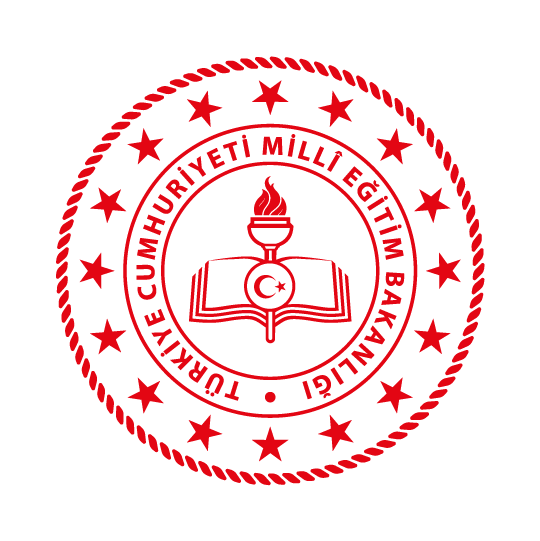 T.C.
SİLİVRİ KAYMAKAMLIĞI
İLÇE MİLLİ EĞİTİM MÜDÜRLÜĞÜBRİFİNG DOSYASI
2020 - 2021
2023-2024
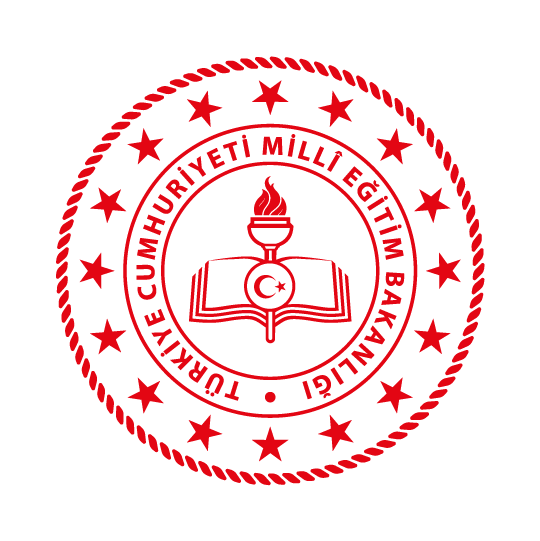 SİLİVRİ İLÇE MİLLİ EĞİTİM MÜDÜRLÜĞÜ
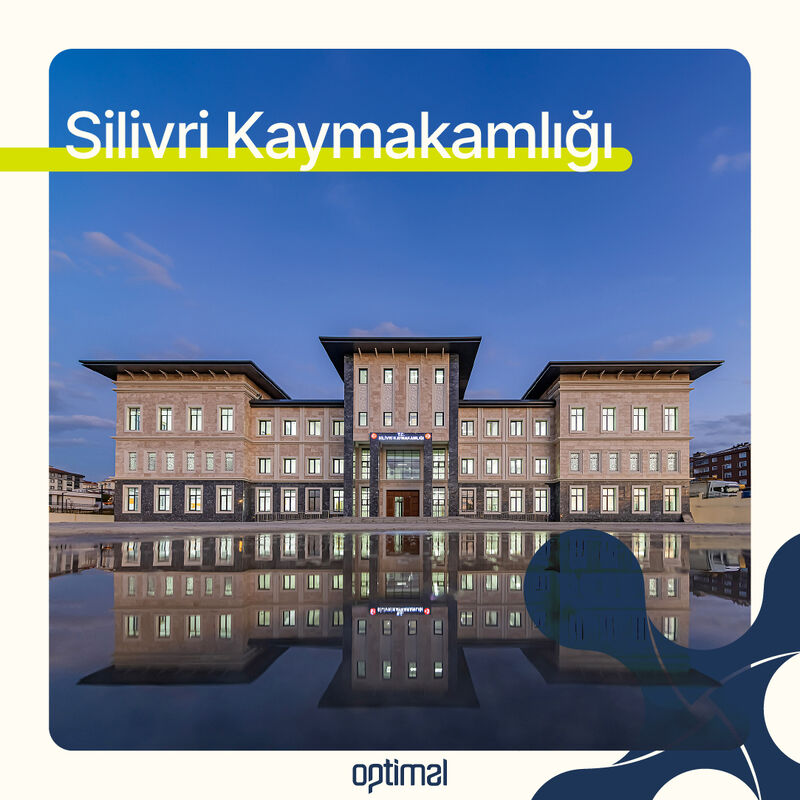 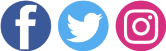 2
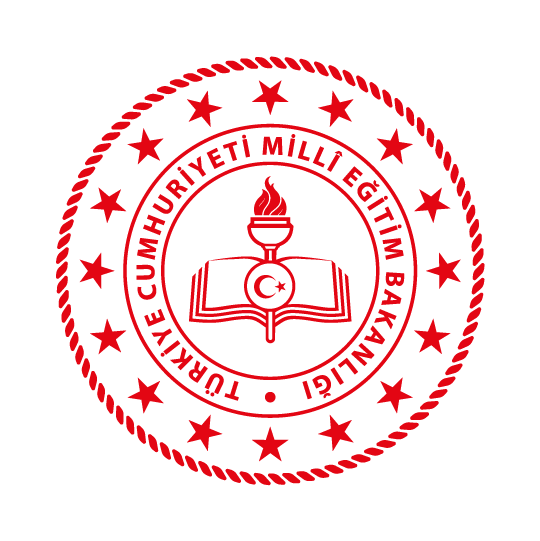 3
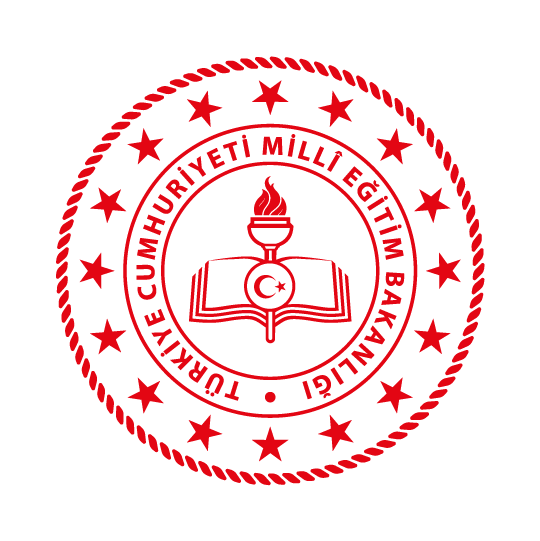 Milli Eğitim Müdürlüğümüze
 Bağlı Kurum ve Okul Sayılıları Aşağıdaki Tabloda Özetlenmiştir
7
69
12
10
32
7
20
47
148
4
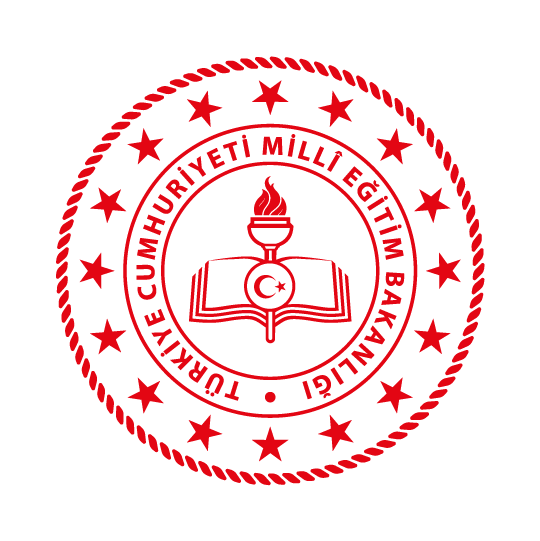 5
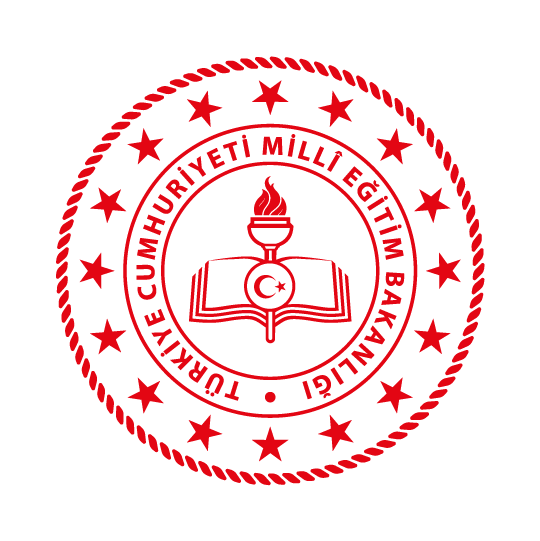 6
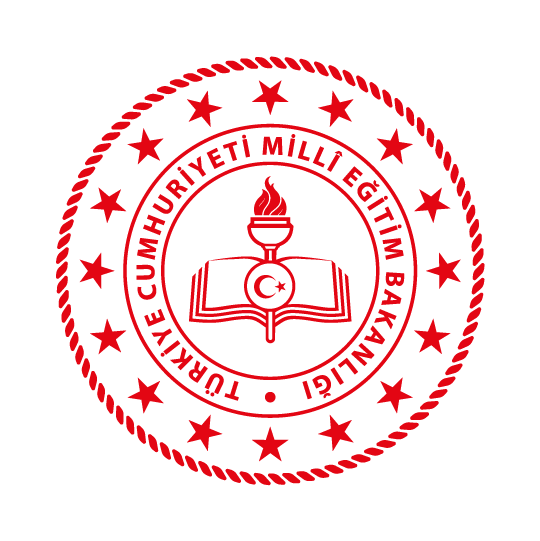 7
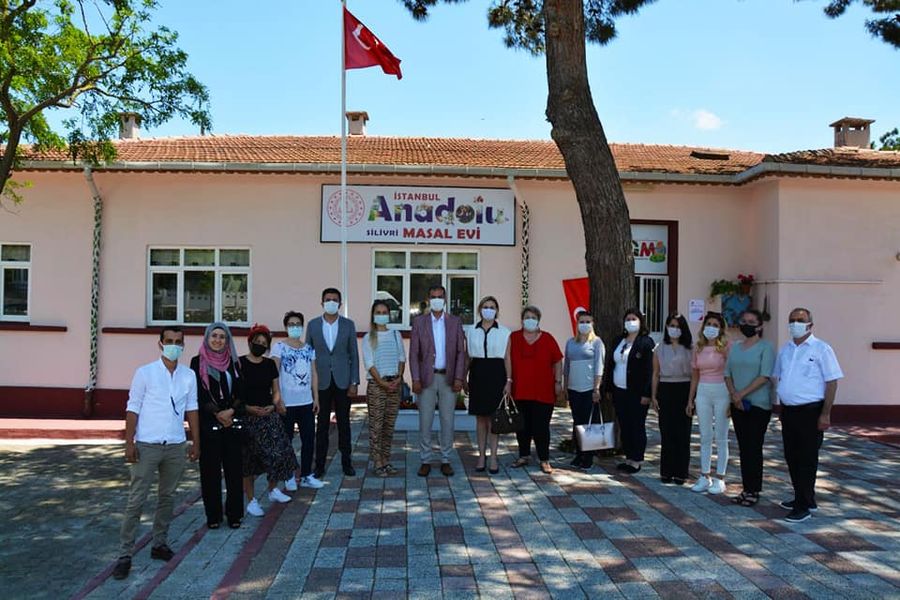 2022-2023 EĞİTİM ÖĞRETİM YILINDA KÜÇÜK KILIÇLI KÖY YAŞAM MERKEZİMİZ AÇILMIŞTIR.
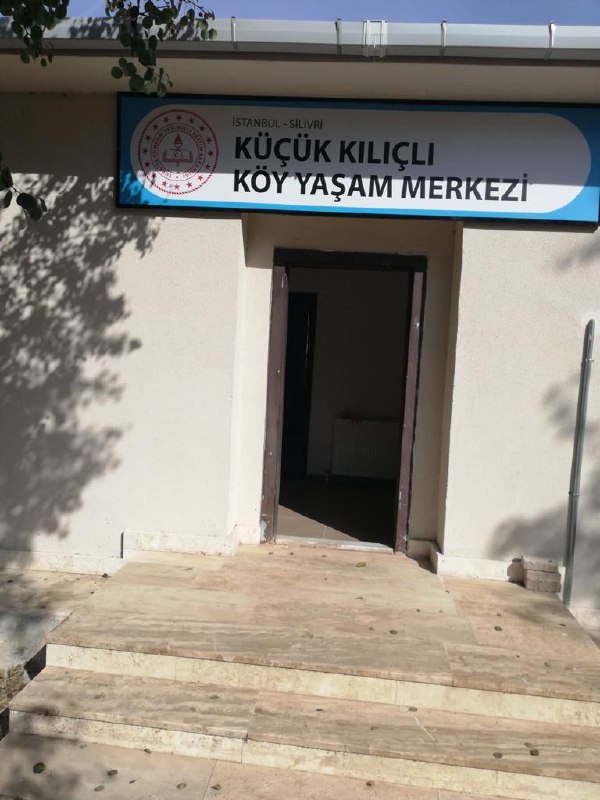 2021-2022 EĞİTİM ÖĞRETİM YILINDA YOLÇATI ANADOLU MASAL EVİ AÇILMIŞTIR.
2022-2023 EĞİTİM ÖĞRETİM YILINDA BÜYÜK SİNEKLİ KÖY YAŞAM MERKEZİMİZ AÇILMIŞTIR.
8
2022-2023 EĞİTİM ÖĞRETİM YILINDA BÜYÜK SİNEKLİ KÖY YAŞAM MERKEZİMİZ AÇILMIŞTIR
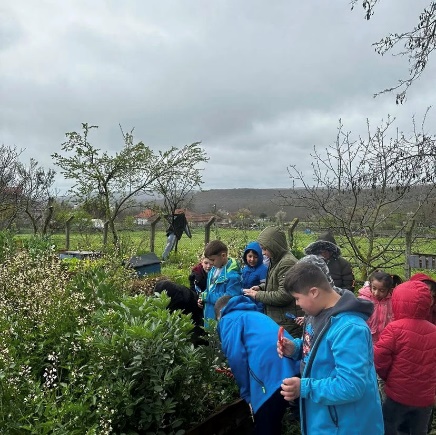 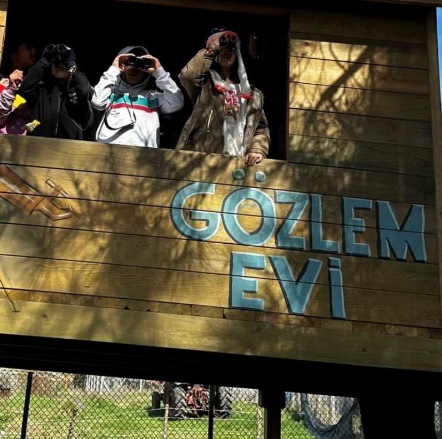 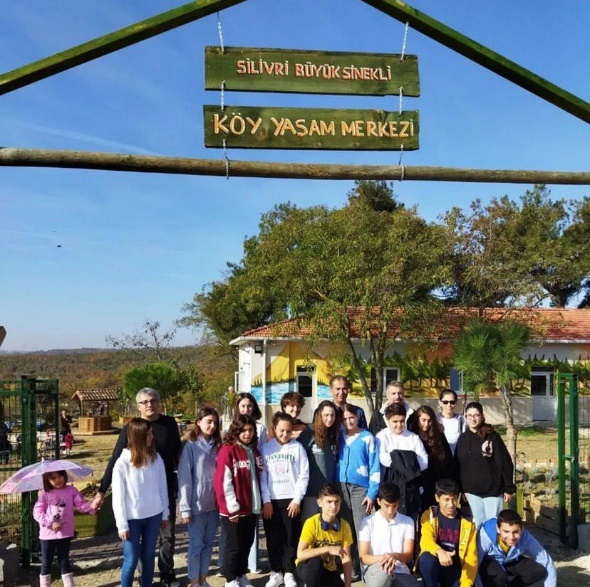 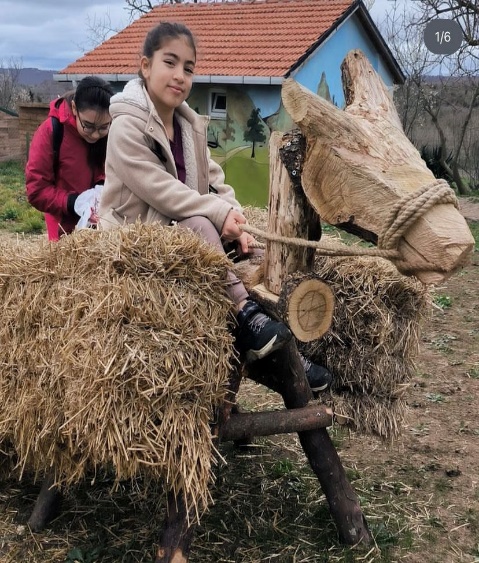 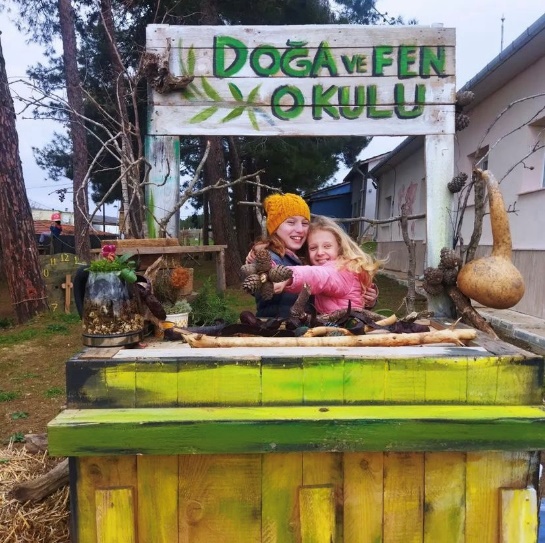 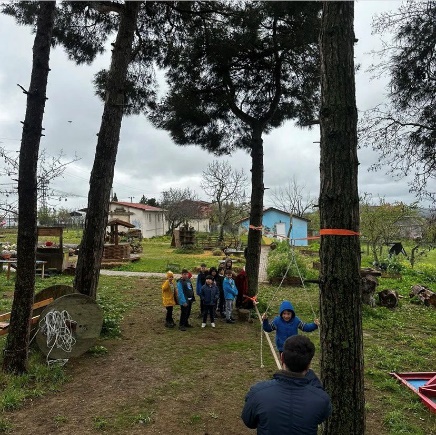 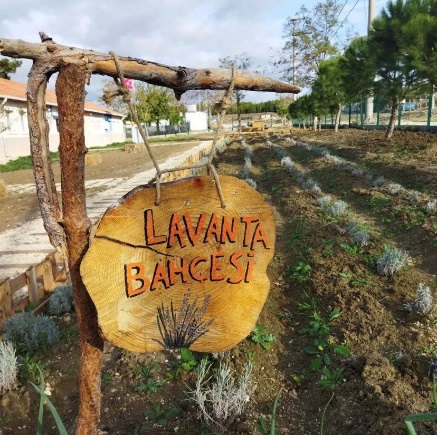 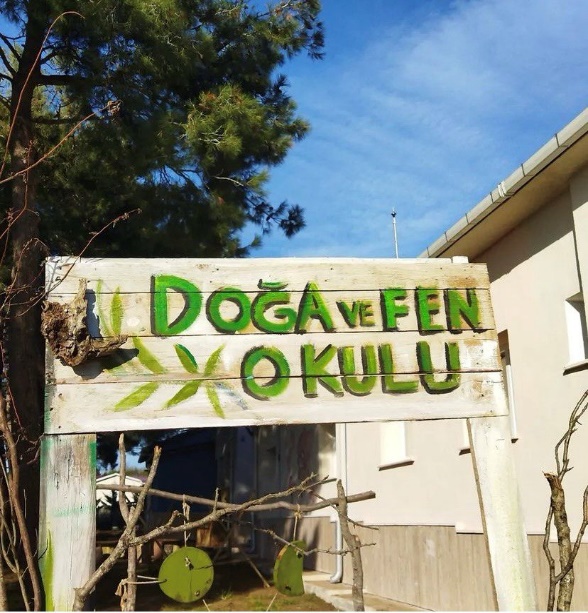 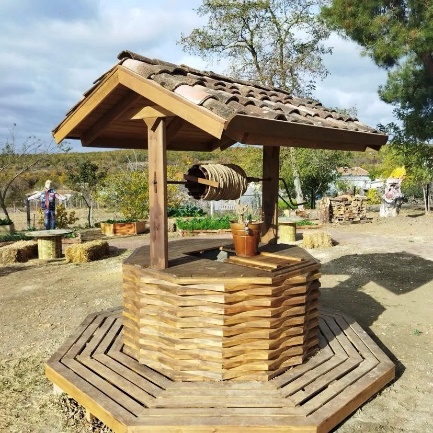 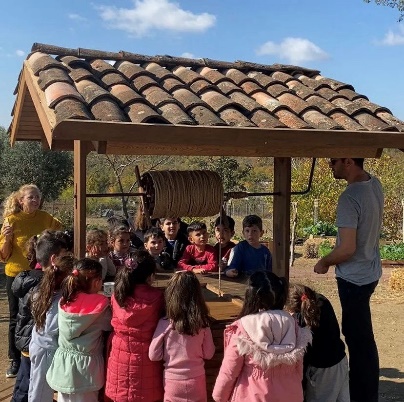 9
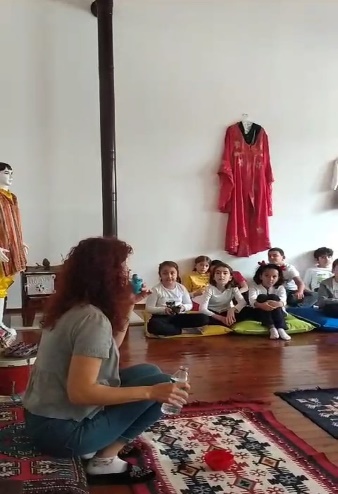 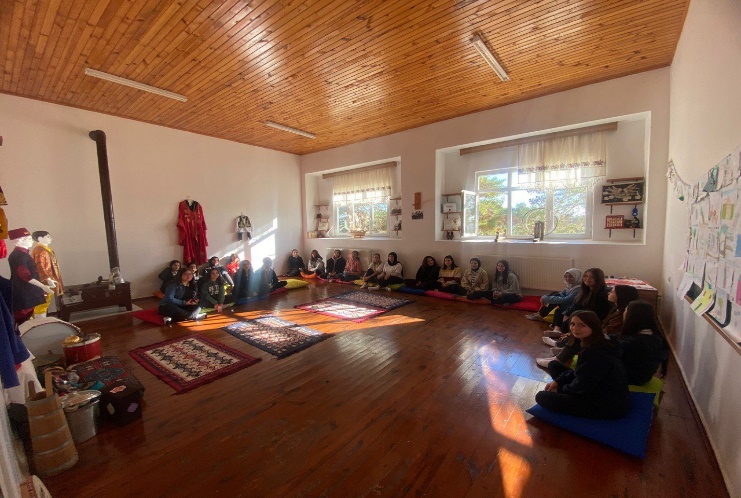 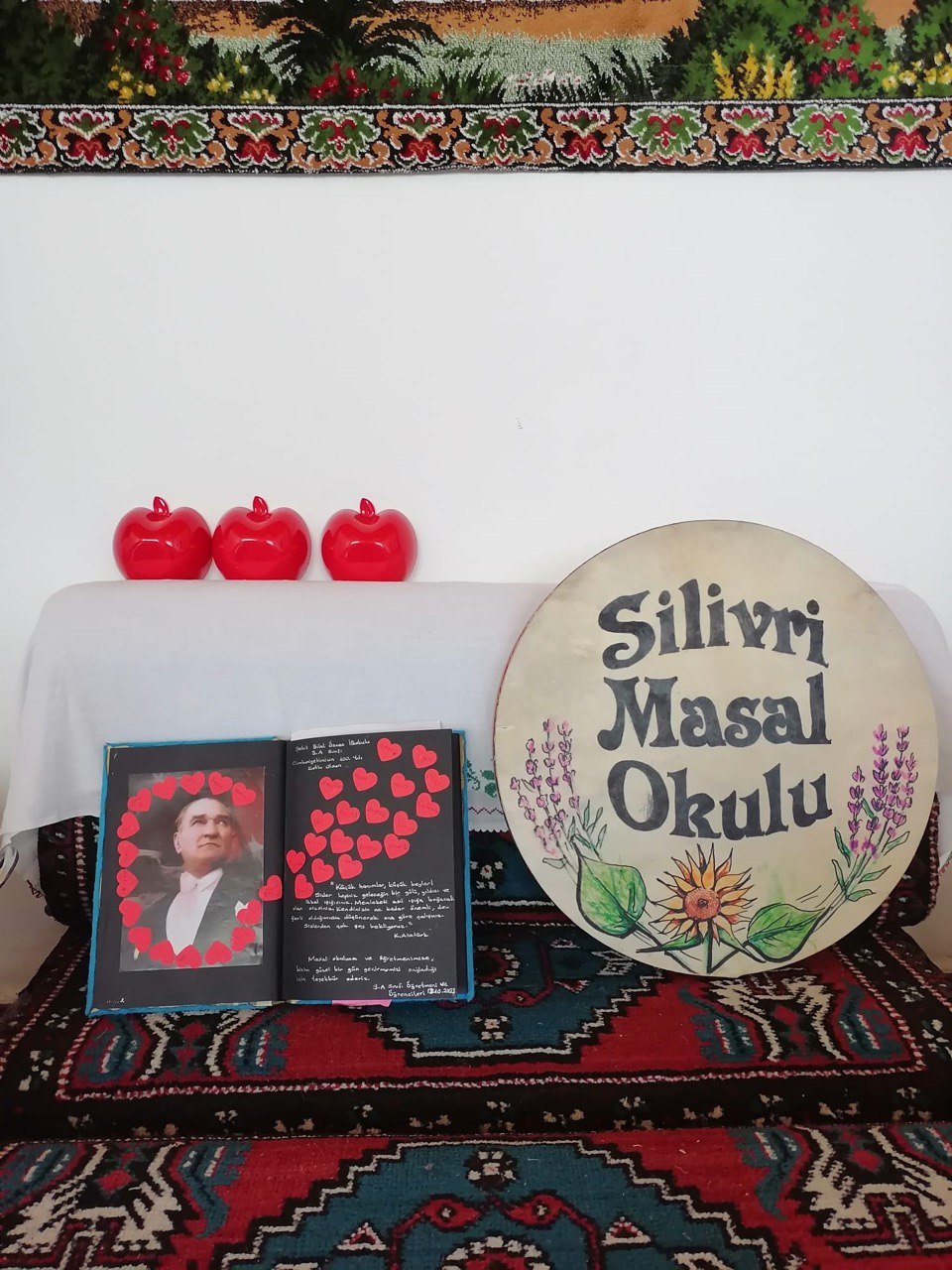 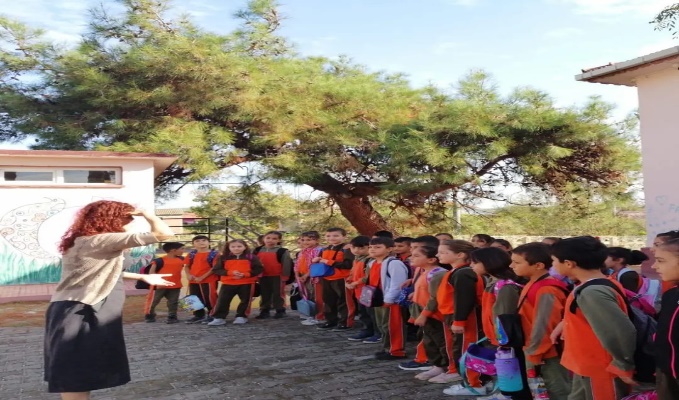 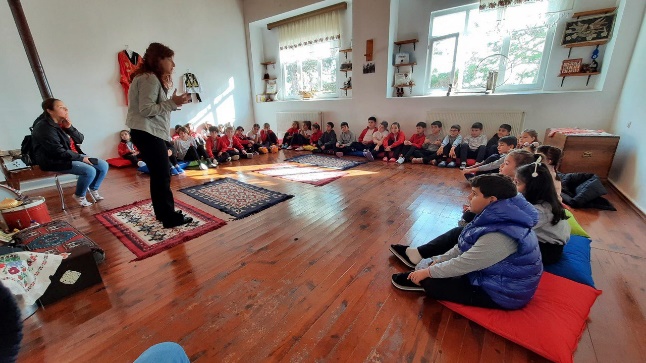 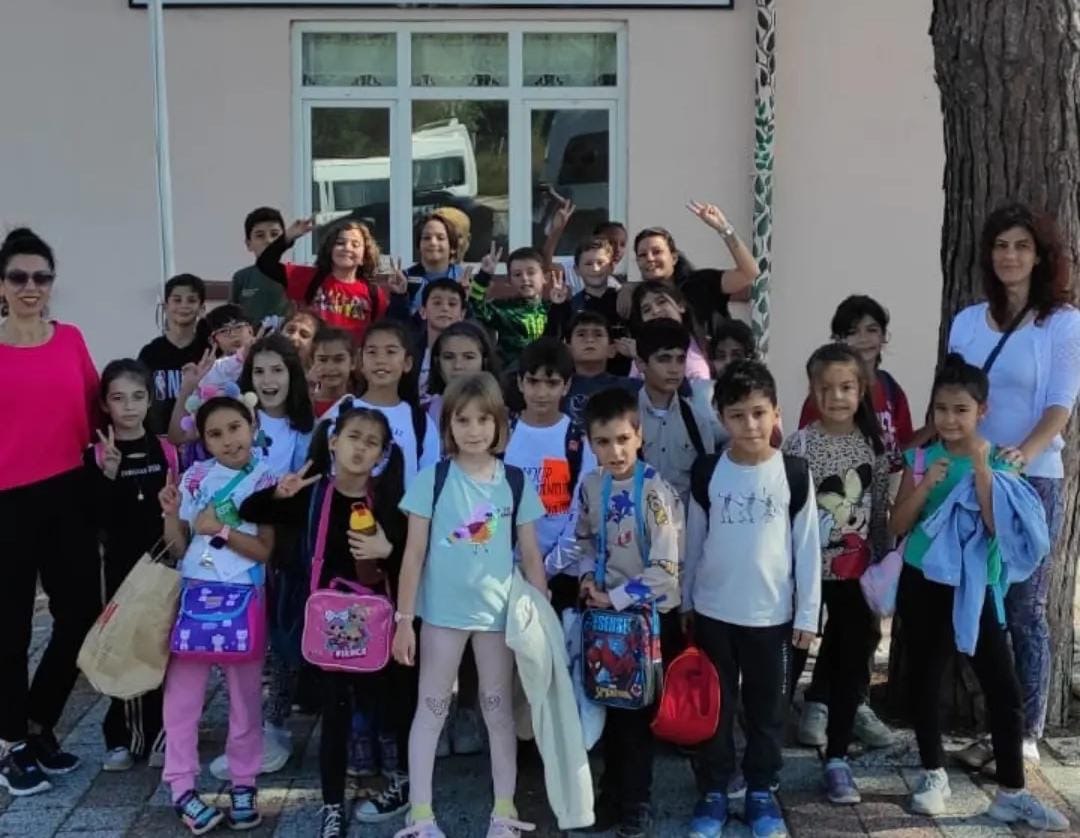 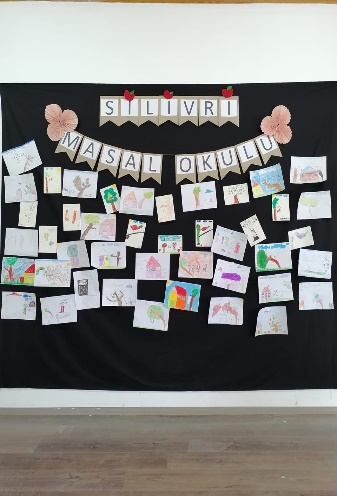 10
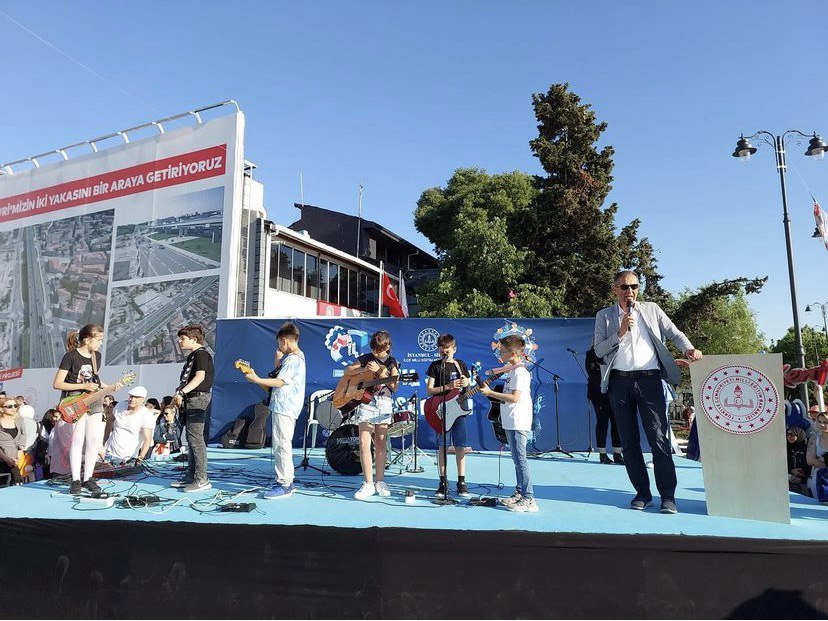 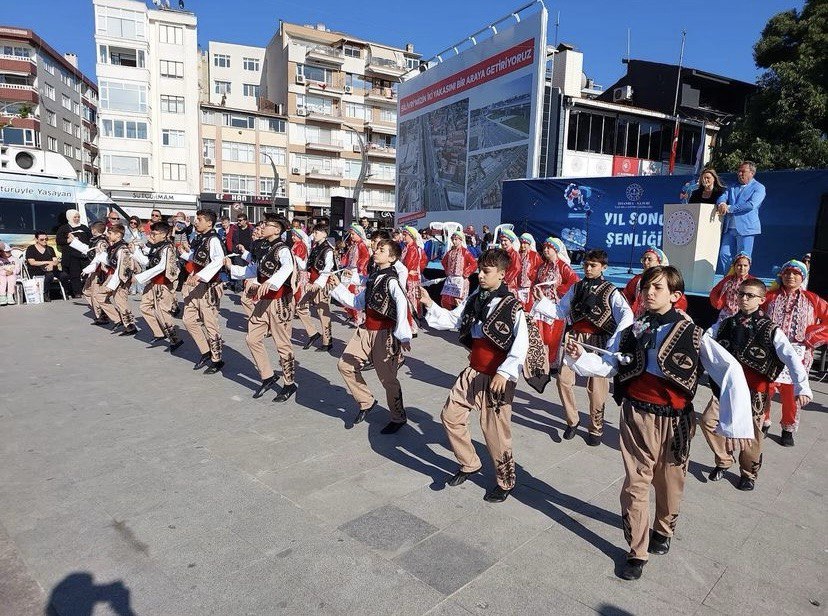 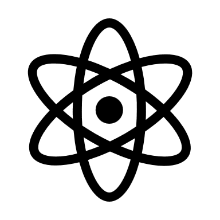 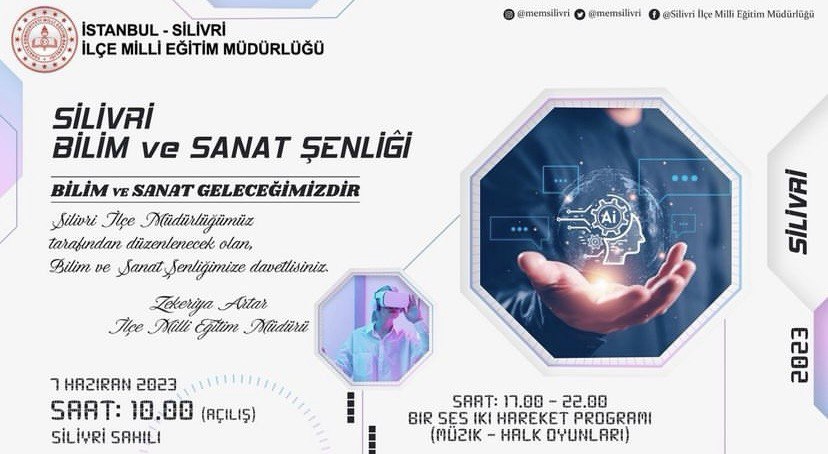 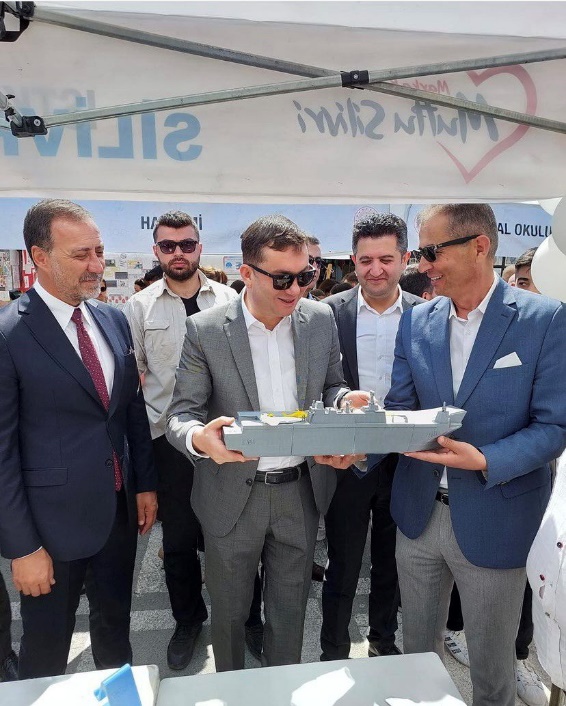 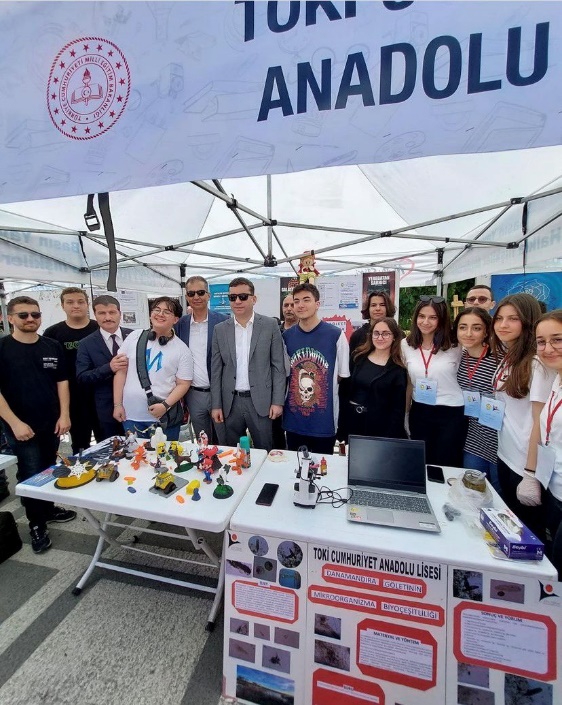 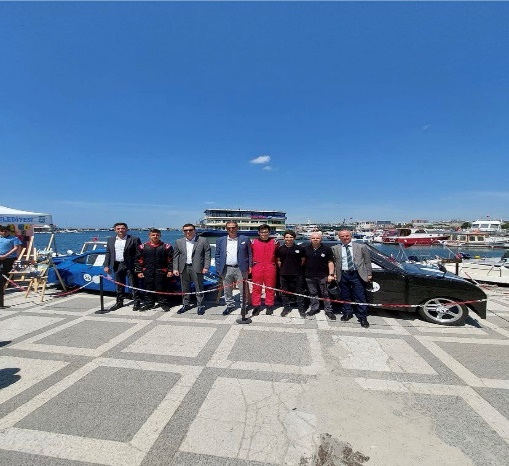 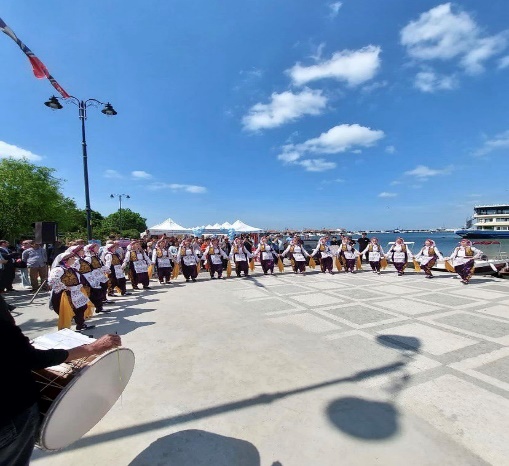 11
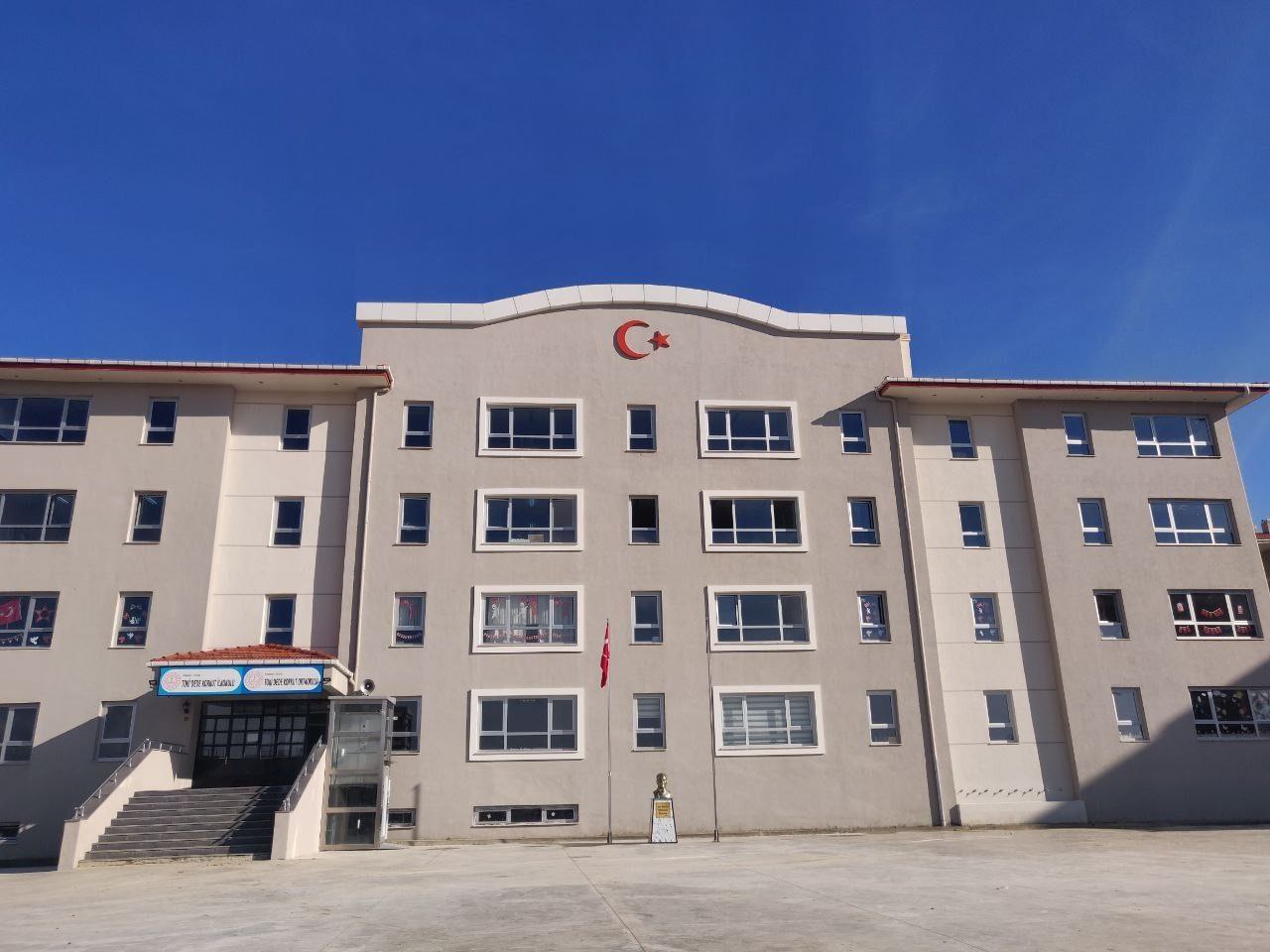 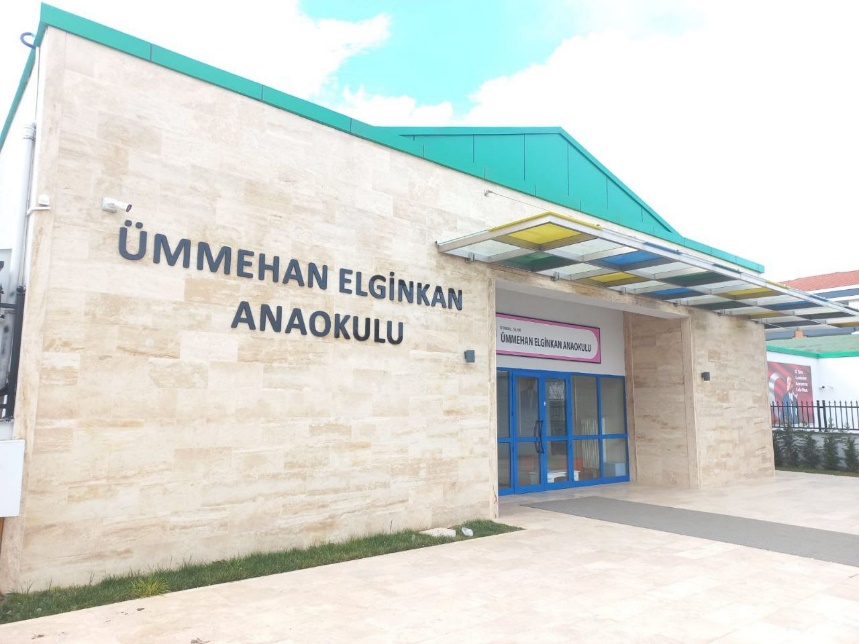 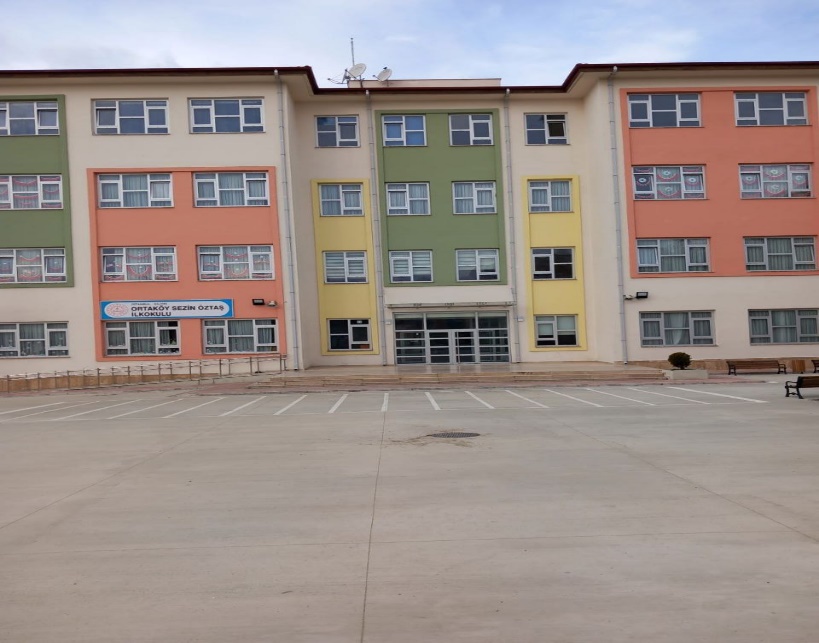 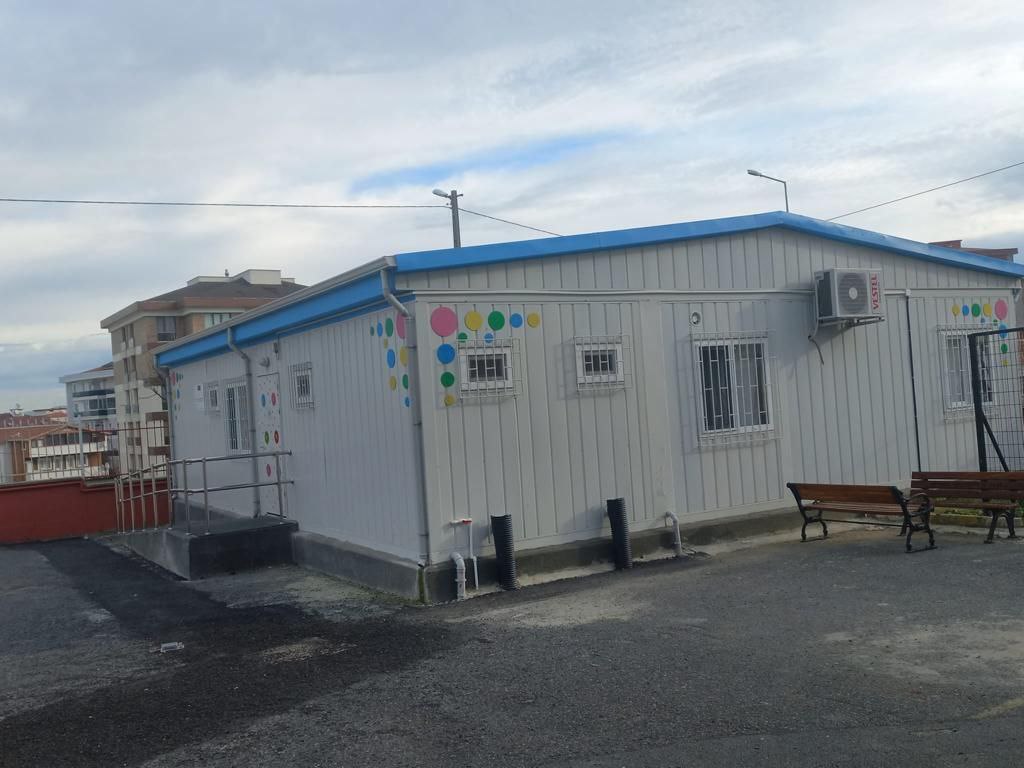 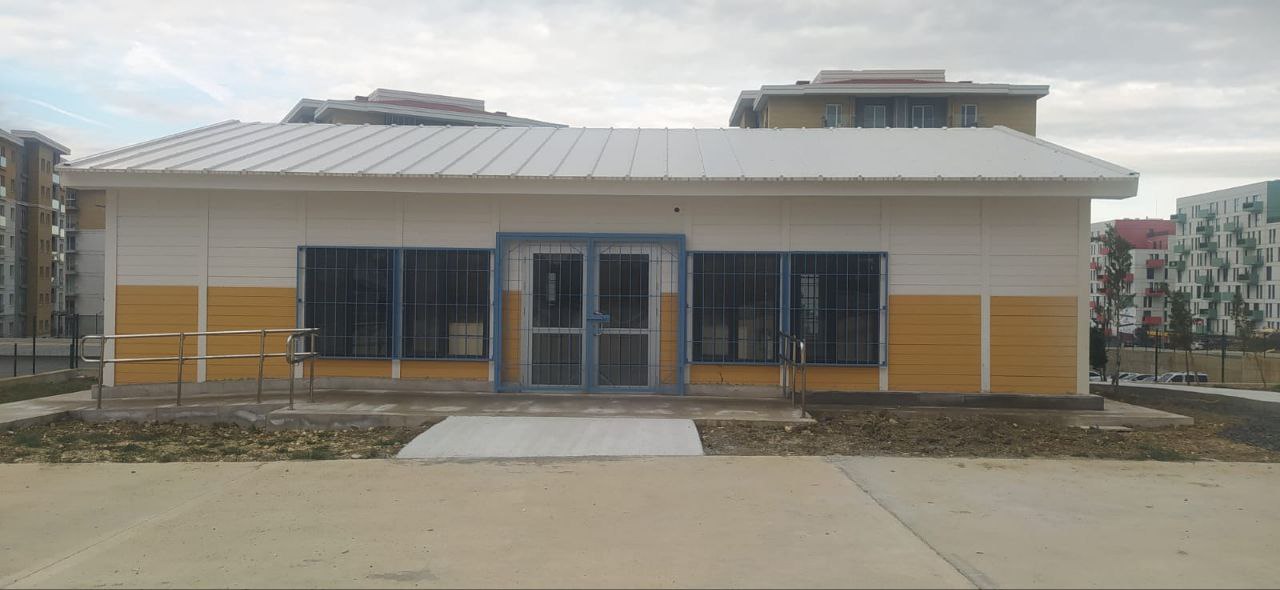 Ümmehan Elginkan Anaokulu bağış olarak, TOKİ Dede Korkut İlk/Ortaokulu ve Ortaköy Sezin Öztaş İlkokulu Devlet katkısı ile yapılmış olup, 2022-2023 Eğitim Öğretim Yılında eğitime başlamıştır. Ayrıca 8 okulumuza 11 adet Konteyner Anasınıfı ve 3 okulumuza 4 adet Prefabrik Anasınıfı yaptırılmıştır.
12
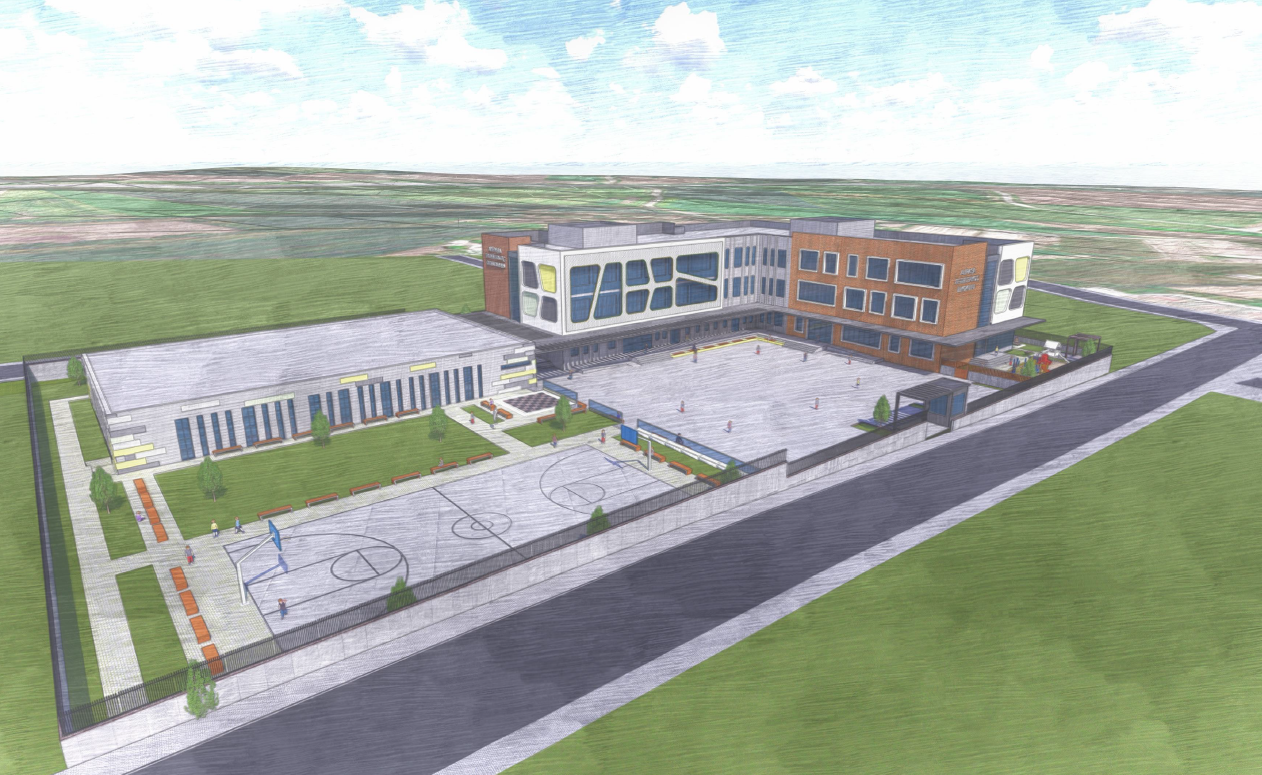 Alipaşa Fethi Erkoç İlk/Ortaokulu yıkılarak yerine 16+2 Derslikli yeni okul binası yapılacaktır. İnşaatına 2023 Yılı içerisinde başlanılması planlanmaktadır.
13
TEŞEKKÜR EDERİZ
14